10th European Space Weather Week    November  18-22, 2013    Antwerp, Belgium
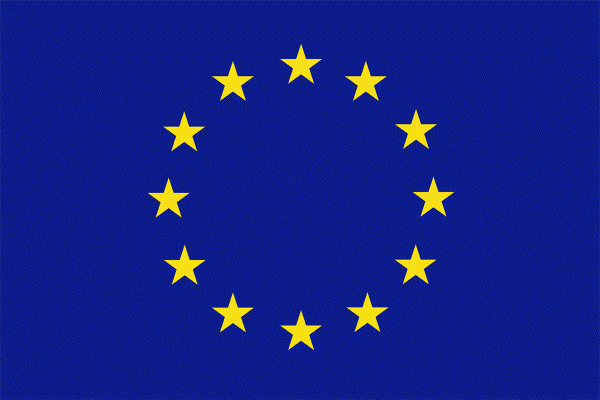 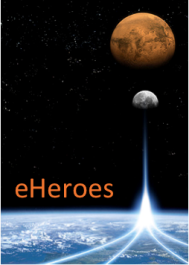 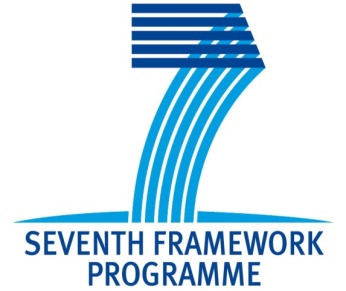 Influence of the upper atmosphere of  the Earth on solar EUV observations from LEO satellites
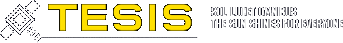 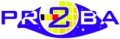 V. Slemzin1, A. Ulyanov1, S. Kuzin1, K. Gaikovitch2,                 D. Berghmans3, M. Dominique3, B. Nicula3,                    F.  Hourrier41 LPI, Moscow, Russia, 2 IPM RAS, N.Novgorod, Russia, 3 ROB, Brussels, Belgium, 4 OSUC, Université d'Orléans , France
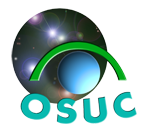 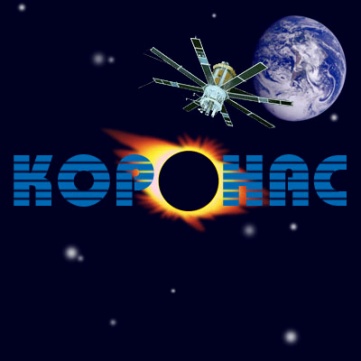 The work has been supported by the FP-7 eHEROES Project  № 284461 of the European Commission
The goals of the work
analysis of absorption of the solar EUV radiation during   orbital occultations in various phases of the solar cycle
    simulations of absorption by the NRLMSISE-00 model and comparison with measurements
    retrieval of the extinction coefficients from absorption data
    study of the atmosphere response on geomagnetic storms
Absorption of solar radiation in the Earth atmosphere during orbital occultations
SPIRIT    304/175 A
h = 550 – 200 km
EUV occultations for different orbits
Proba 2/SWAP                Coronas/TESIS
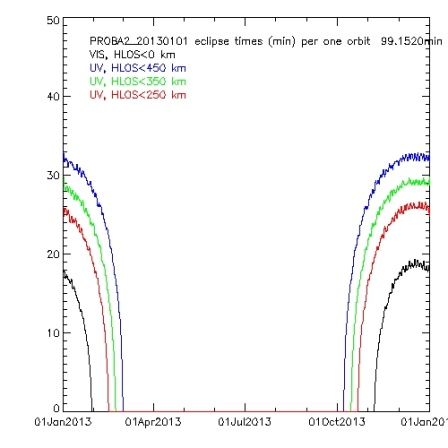 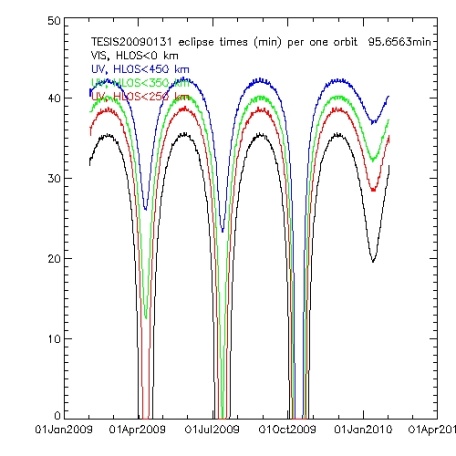 Sun-synchronous orbit
Kext – volume extinction coefficient, 
Dens_ai(hx)– density of  the component ai at hx
σai (λ) – photoionization cross-section  of the component  ai at the wavelength  λ
Structure of the Earth’s atmosphere
Penetration of solar radiation
Through Earth atmosphere
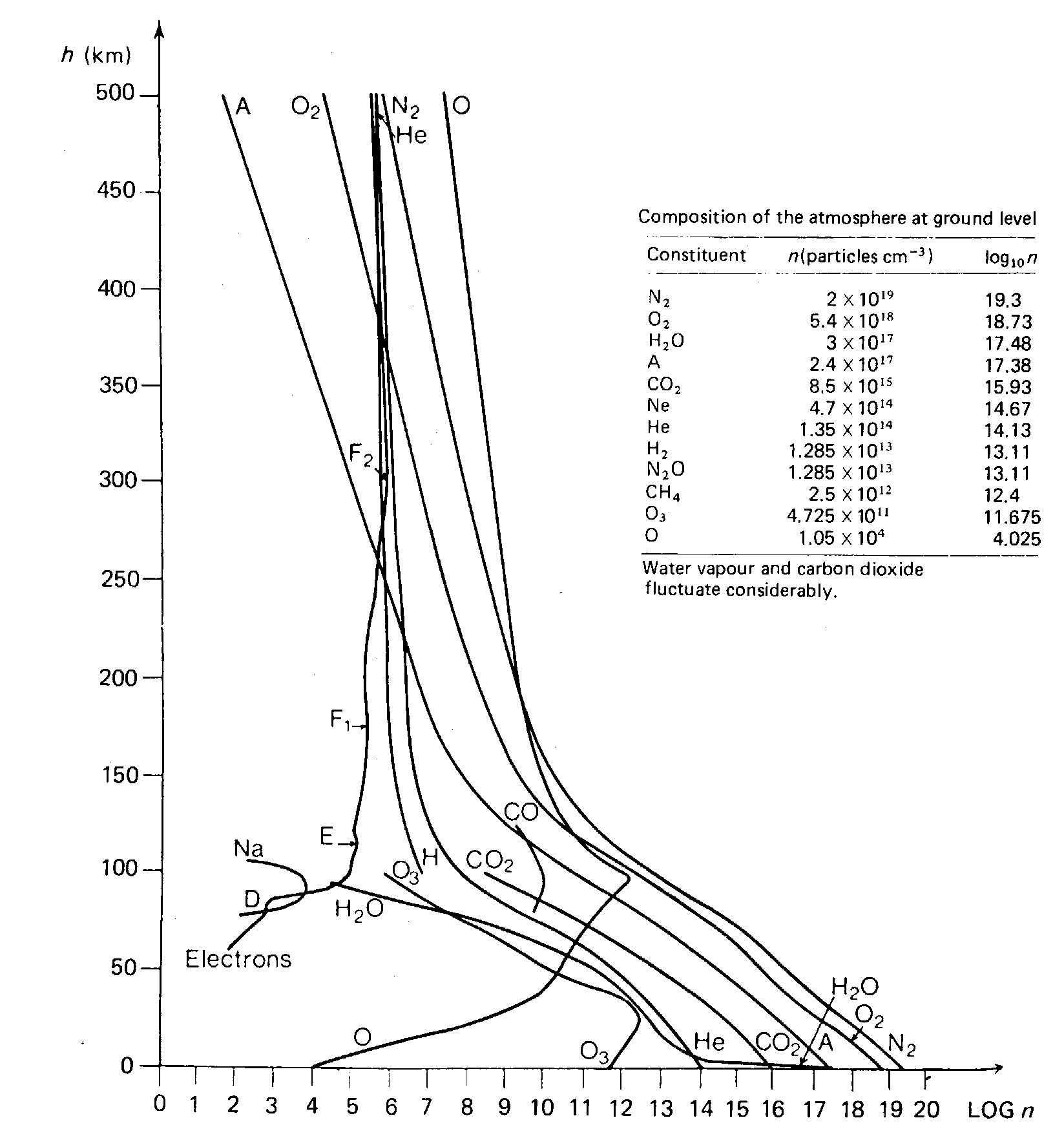 exosphere
EUV 100 – 1000 A
XUV 10-100 A
VUV 2000 – 3000 A
thermosphere
The main constituents of atmosphere at h=150-500 km:
O, N2, O2, N, H, He
mesosphere
stratosphere
troposphere
NRLMSISE-00 model  
J.M. Picone, A.E. Hedin, D.P.Drob JGR 107, A12, 1468, 2002         http://ccmc.gsfc.nasa.gov/modelweb/models/nrlmsise00.php
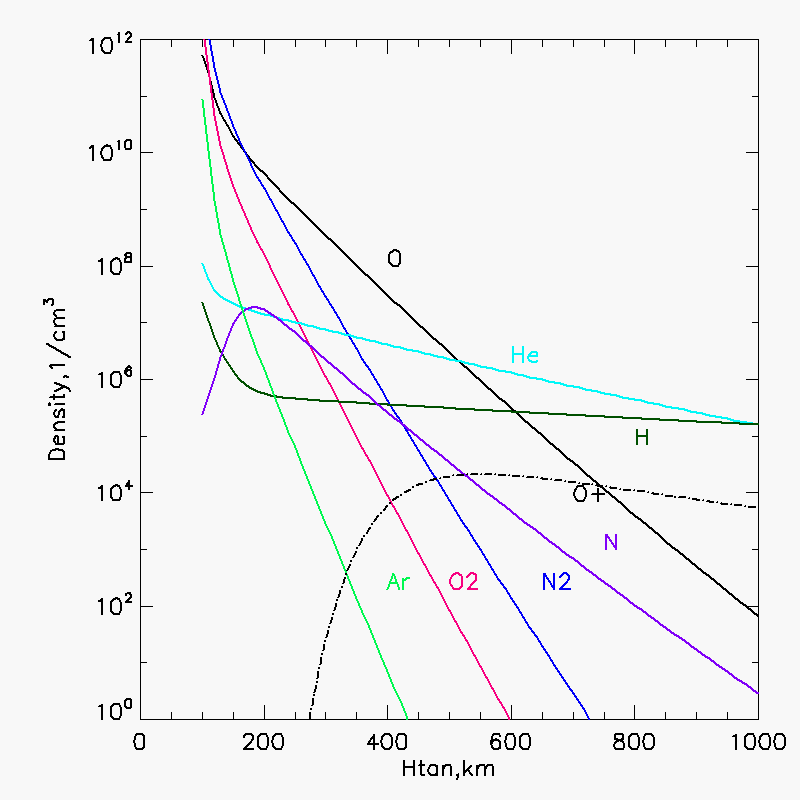 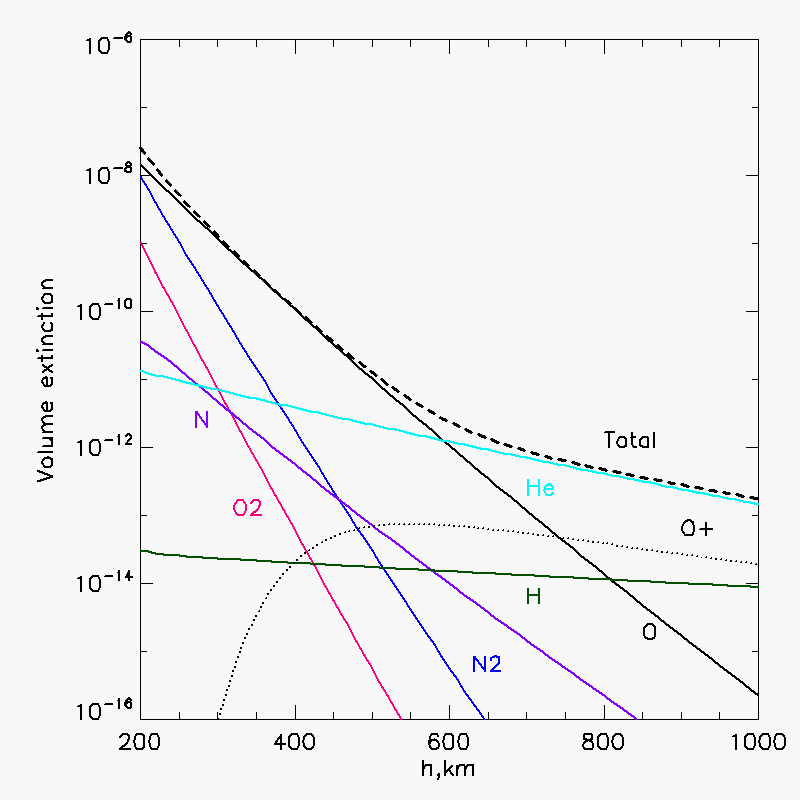 Photoionization cross-sections were taken from:
D. Verner et al. ApJ 465, 487 (1996);
J.A. Fennelly, D.G. Torr. Atomic data and nuclear data tables, v.51, 321-363, 1992.
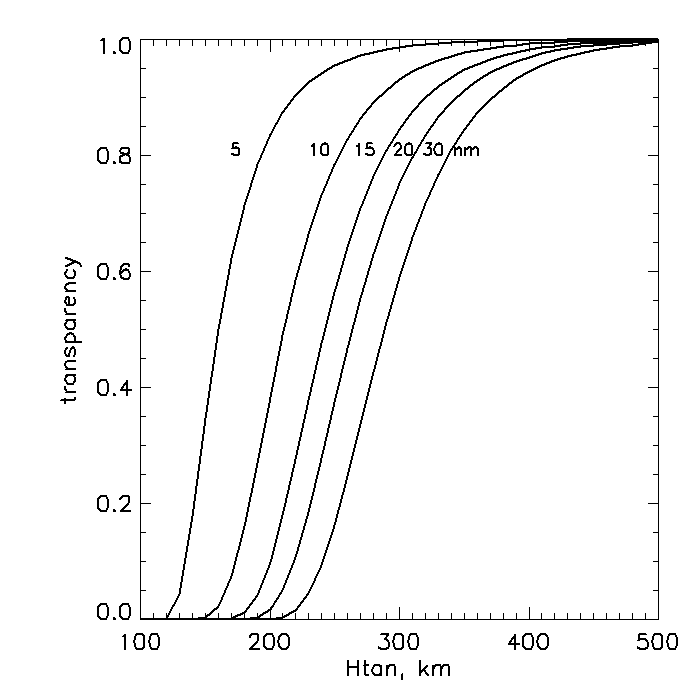 Occultation measurements with solar EUV telescopes  working in the 17-40 nm range allow to monitor the thermoshere  at h=200-500 km in order to:
 correct the atmosphere density models;
 understand a response of atmosphere to solar and geomagnetic activity.
λ
Measurements of atmosphere absorption in EUV
Most of absorption data were obtained in UV-Vis range, mainly, in the ozone band (Nimbus 7, TOMS, SAGE, UARS, ENVISAT, etc).

In EUV:
Rocket  flights  of 1960: 
Hinteregger, 1962, Journ. Atmos.Sciences, 19, 351
Measurements at low zenith angles ,λ = 283 – 1216 A,  h ~ 100 – 200 km

TIMED/SEE: 2002 – c.t., EGS solar occultation data in 27-195 nm,  Δλ=0.4 nm, one point in altitude in orbit
Found deviations from NRLMSISE-00 model 

We present the results of:
CORONAS-F/SPIRIT telescope, 2001-2005, 17.5/30.4nm band, Δλ=0.6 nm 
CORONAS-Photon/TESIS telescope, 2009 Feb-Nov, 17.1/30.4 nm band, Δλ=0.25 nm 
PROBA2/SWAP telescope, 2010-c.t., 17.4 nm band, Δλ=0.25 nm 
PROBA2/LYRA radiometer, 2010-c.t., Lyα [120-123nm] , Herzberg [190-222nm],
Al [<5nm] + [17-80nm], Zr[<2nm] + [6-20nm] .

CORONAS : non solar-synchronous orbit, horb= 550 km, 82.50, 
PROBA 2:     solar-synchronous orbit , horb=720 km
Measurements at different solar activity
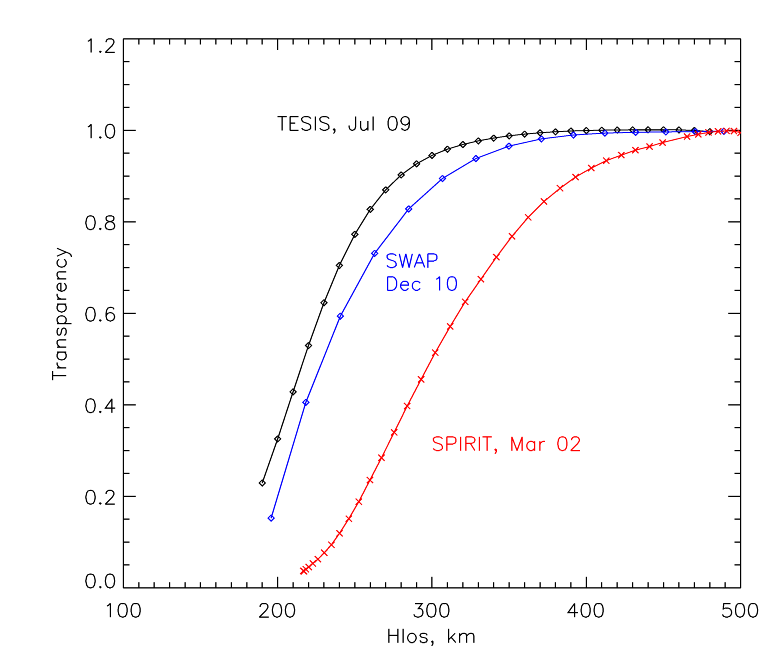 Map of occultation locations
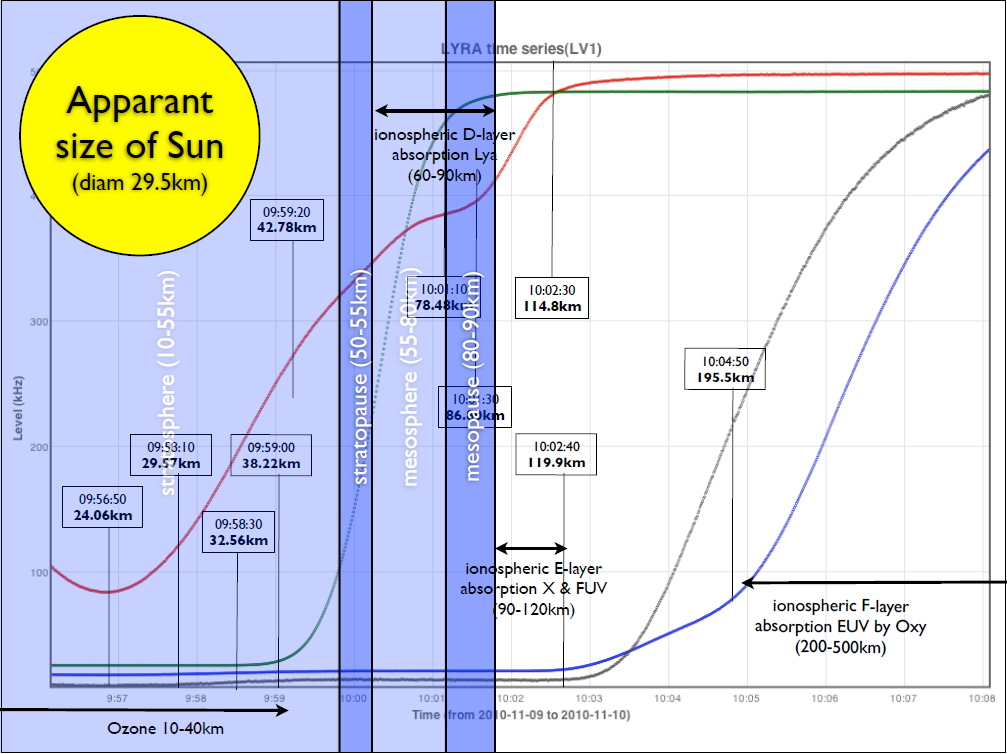 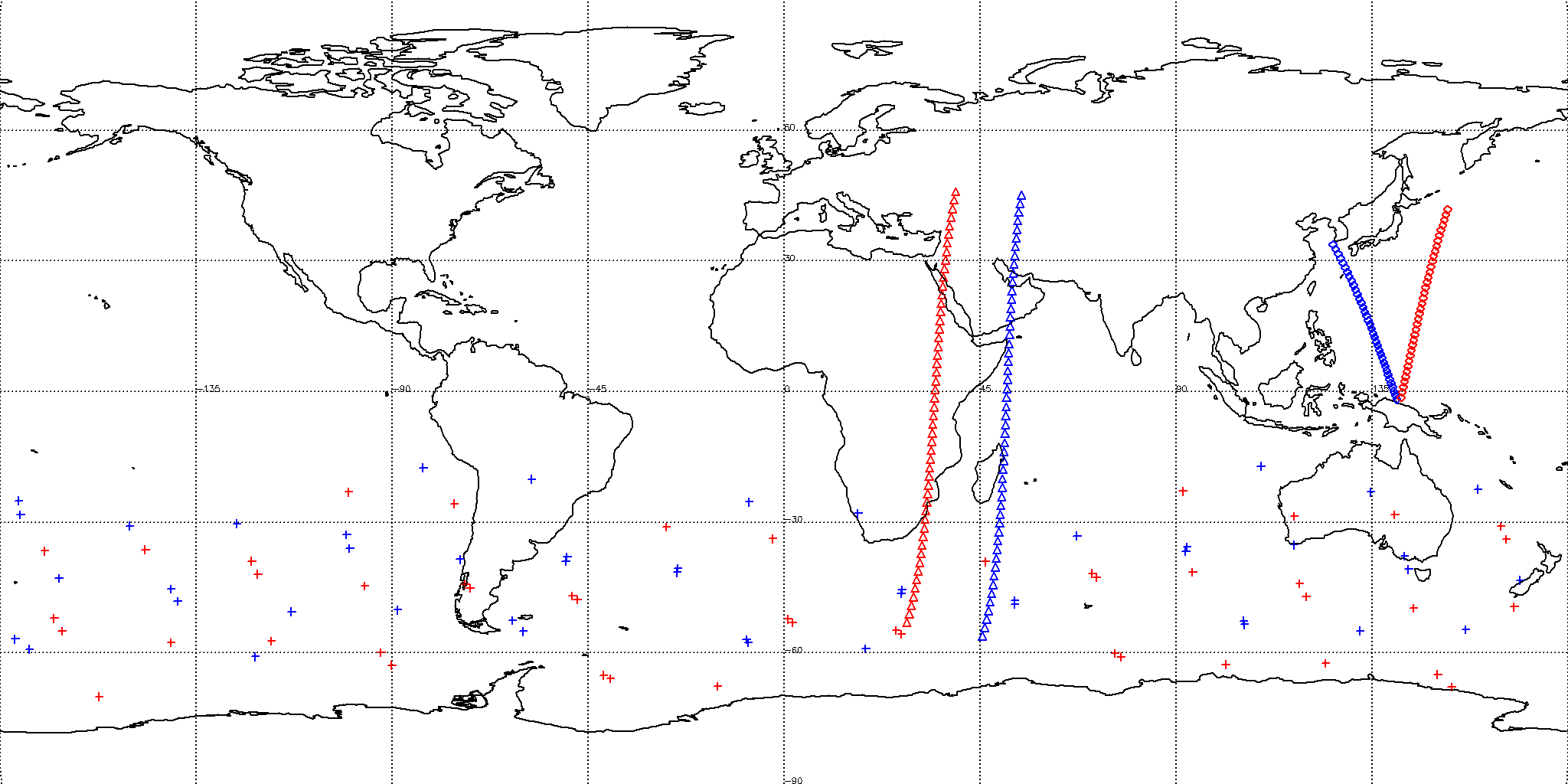 SWAP
22 Dec 2010
SPIRIT
5 Mar 2002
TESIS
17-19 July 2009
Red – locations of satellites
Blue – locations of occultation
SPIRIT
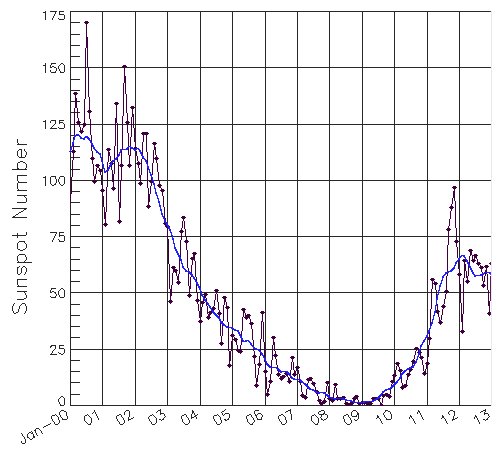 SWAP&LYRA
TESIS
Improvement of spatial resolution by using the solar EUV images
Two possible modes: integrated flux mode and imaging mode
1. Integrated flux mode: averaging on dh
2. Imaging mode: differentiation on slices in an image
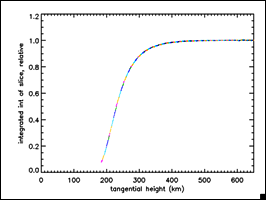 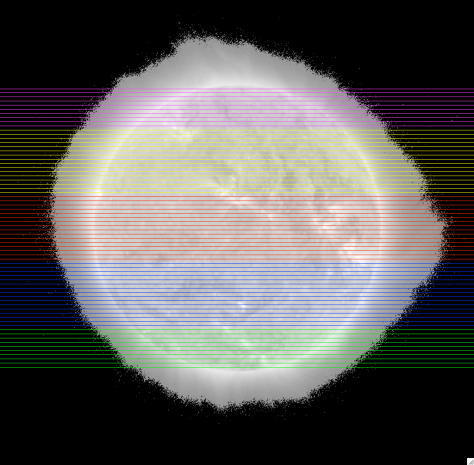 dh
The points for different slices diverge at ~0.5 km, probably,  due to temporal variation of solar structures

No fine structure has been detected  from SWAP images of Dec10 and Jan 11.
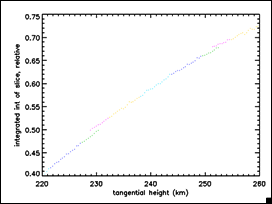 The transparency curve for conic beam coincides with the central ray  within <0.5 km
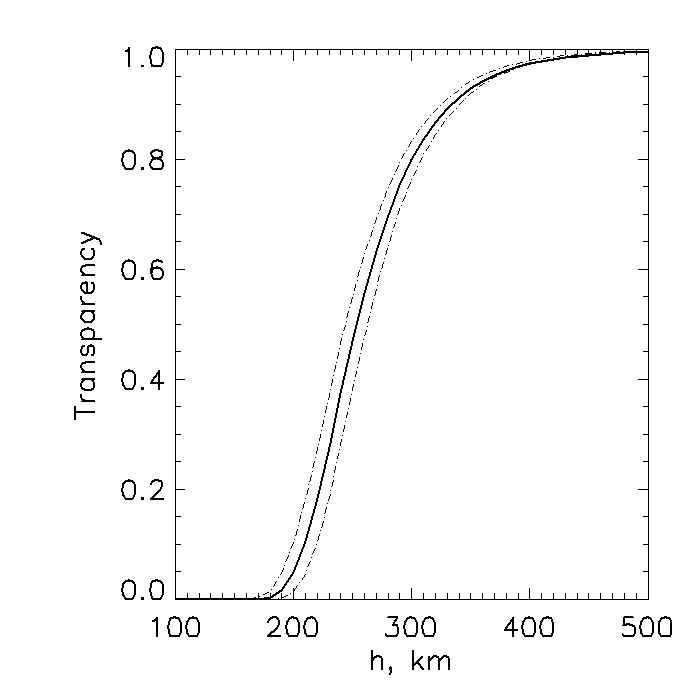 Horb = 500 km, 
dh =18 km
Comparison with NRLMSISE-00 model
SPIRIT, 2002-03-05, F10.7=169         TESIS, 2009-07-17_19, F10.7=70       SWAP, 2010-12-22 F10.7=75
lat   -5.50 , long  43.70                          lat -69.10 … +43.70 ,  lon 0…3600        lat   41.80 , lon  152.30
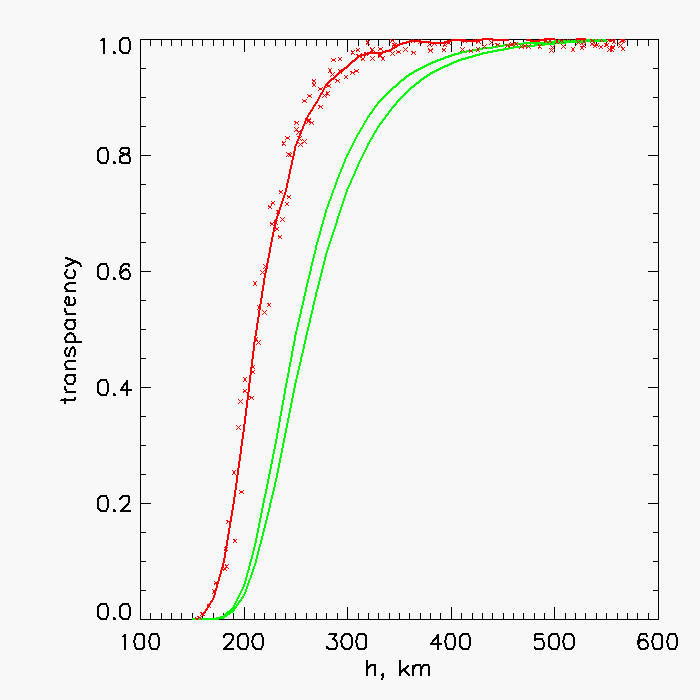 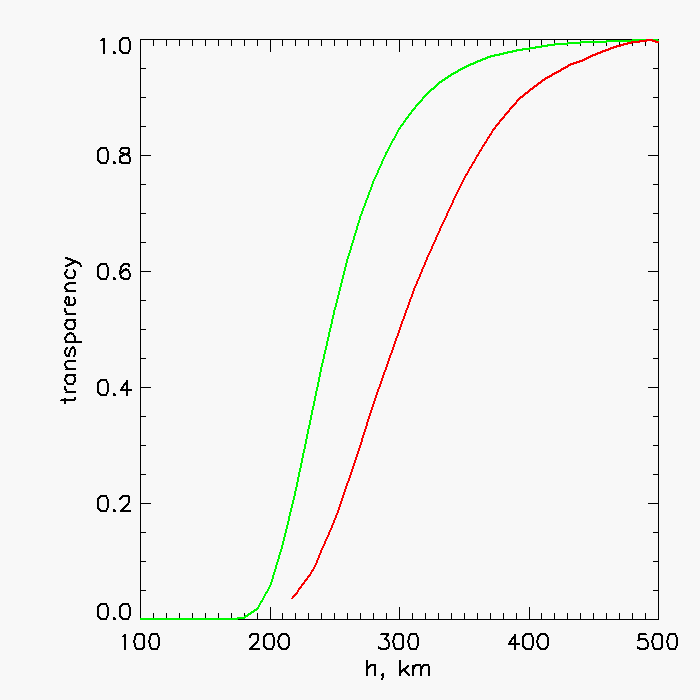 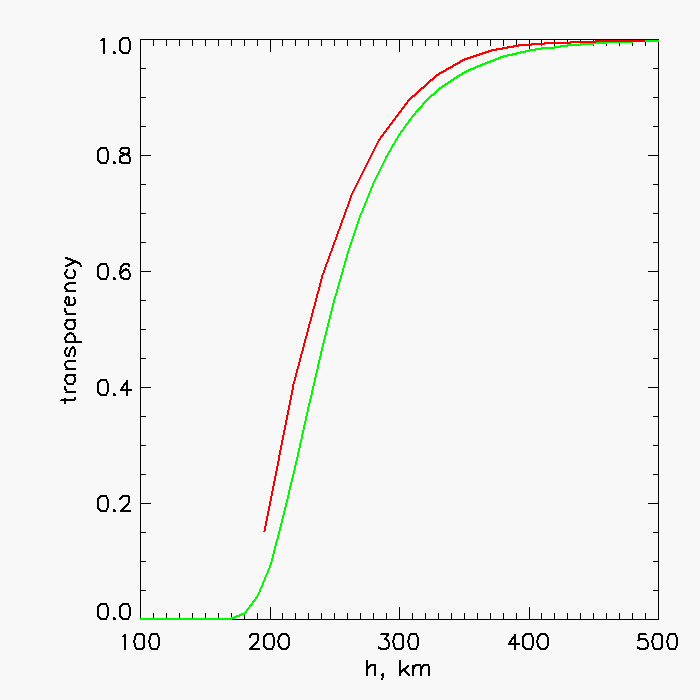 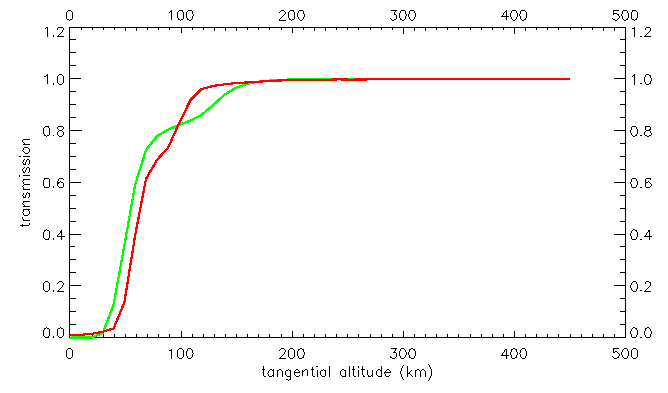 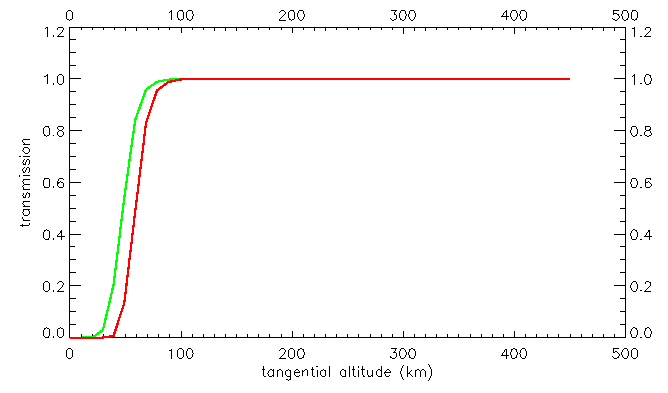 Model
Lat/lon variation
Data
Moderate
activity
Solar max
Solar min
Model < data                              Model > data                               Model ≈ data
LYRA  2010-01-09, F10.7=78
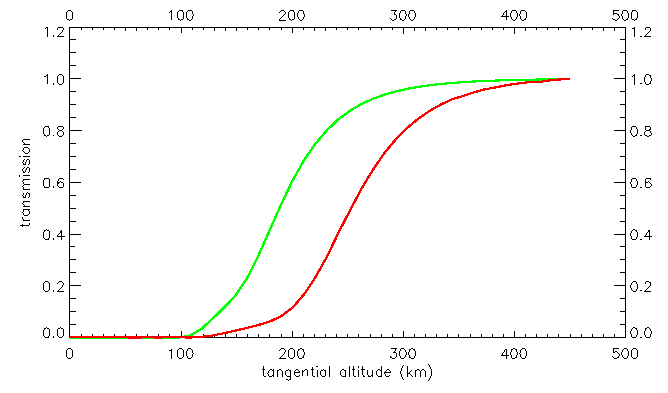 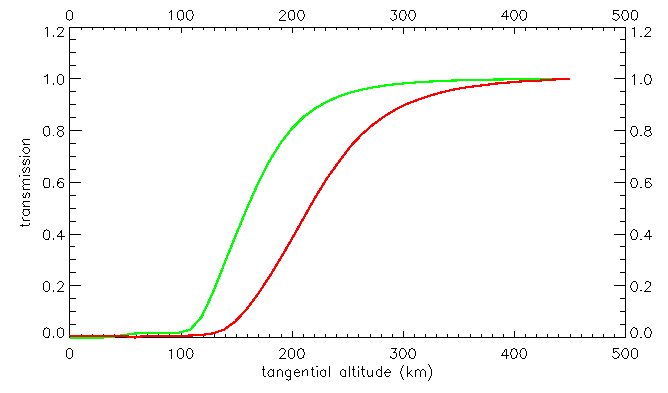 Herzberg 190-222nm
Agreement is better for long-wavelength bands  (below h=100 km) than for short-wavelength bands (100-300 km).
Ly-α 120-123nm
Al  λ<5+ 17-80nm
Zr λ <2+ 6-20nm
Variation of the total density at h=300km on latitude and longitude
Solar minimum, 2009-07-19 05:30
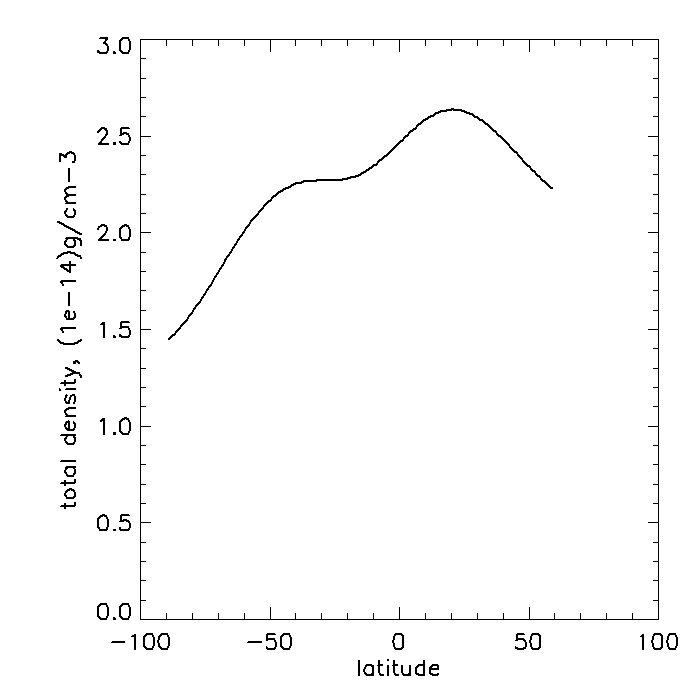 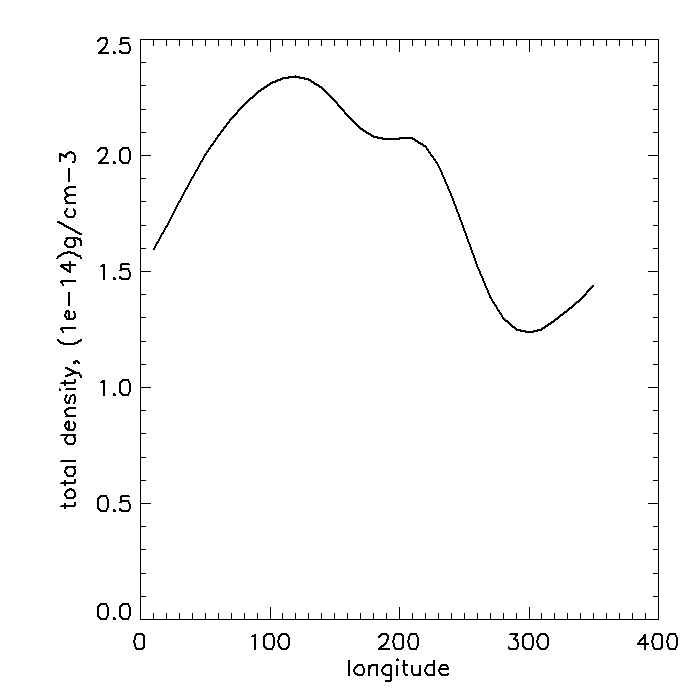 Longitude 1200
Latitude 500
Variation  53%                                                                55%
Retrieval of extinction coefficients
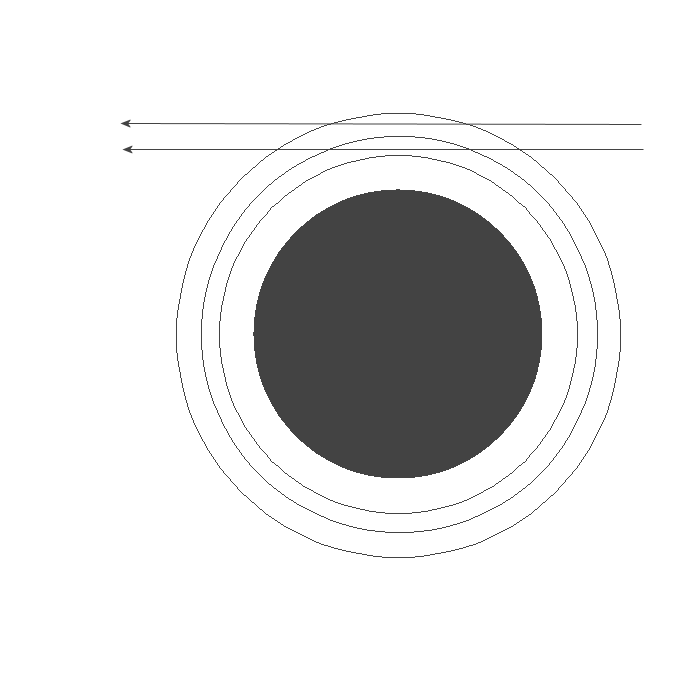 1. Onion peeling method
1
2
Layer N
N+1
2. Solution of the absorption integral equation by the Tikhonov’s method of generalized discrepancy
The extinction function  y(r) is found as a solution of the 
Fredholm I – type  integral




Which minimizes the functional of generalized discrepancy:
The value of regularization parameter α can be found from the measurement errors δ  and the kernel errors hk
Quiet atmosphere
Disturbed atmosphere (storm)
       SPIRIT data for 2002-05-23
       Orbit 4508  - before storm, Ap=12
       Orbit 4524 – during storm, Ap=236
SPIRIT (solar max, high latitudes)
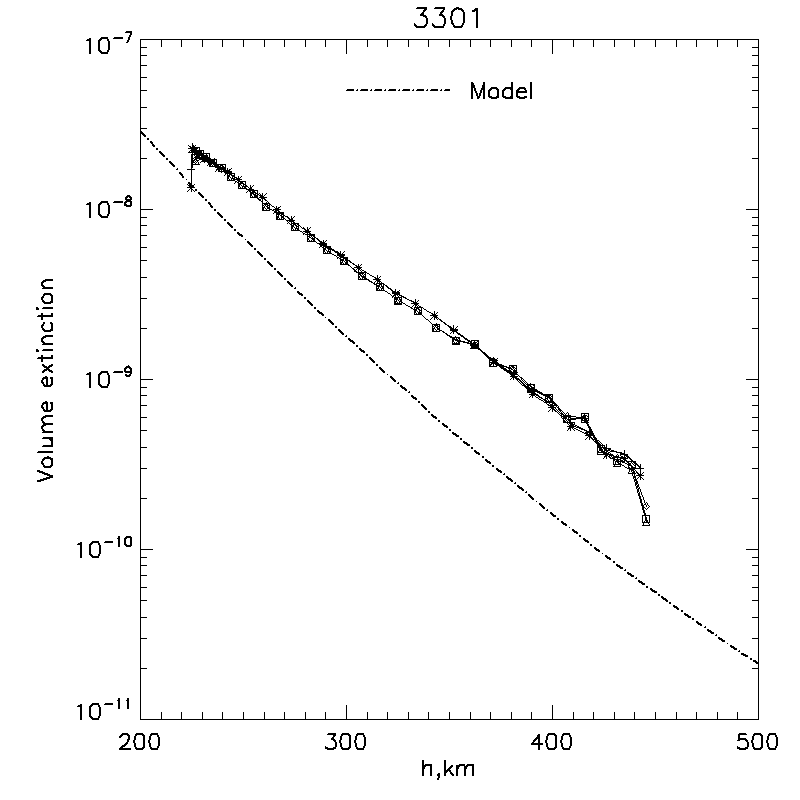 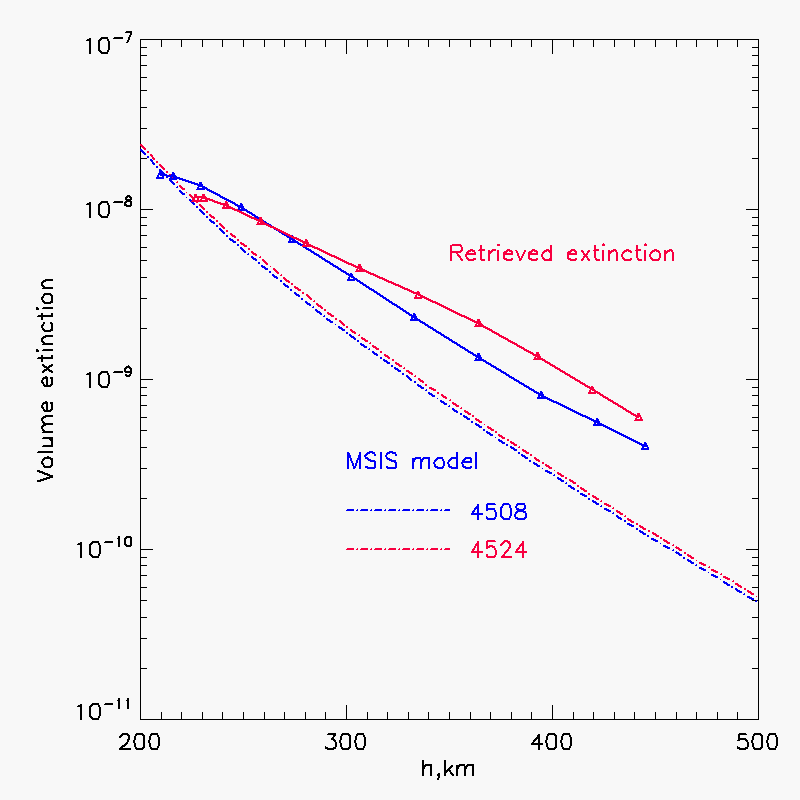 Retrieved extinction
storm
MSISE model
quiet
4508     4524
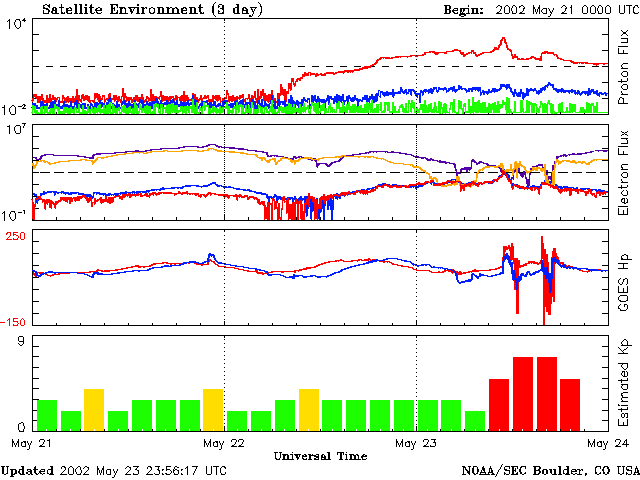 SWAP (solar min, low latitudes)
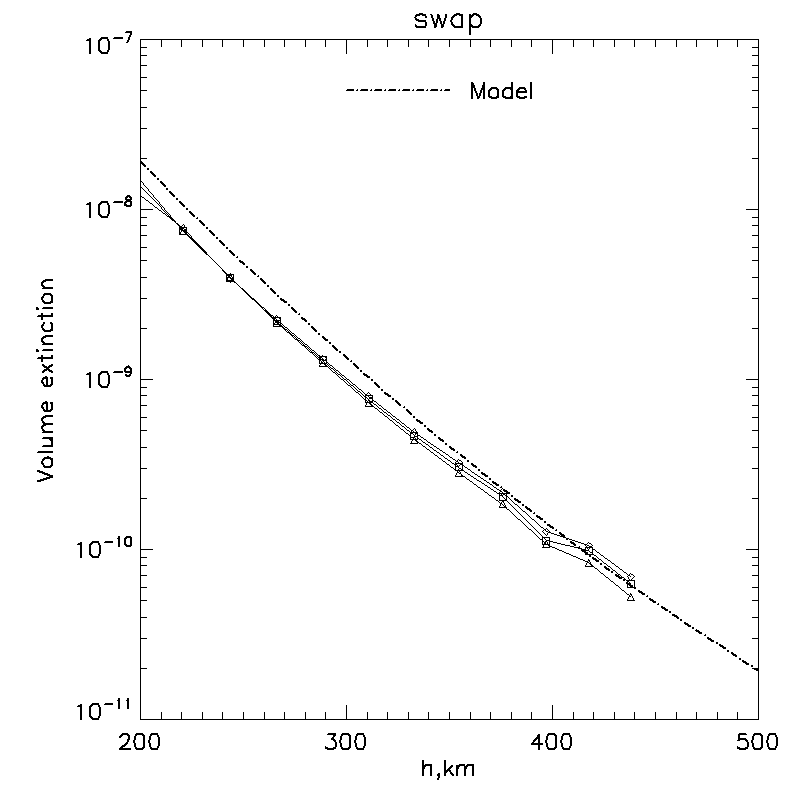 MSISE model
Retrieved extinction
Conclusions
Absorption of the solar EUV radiation  (17-30 nm) at altitudes in the atmosphere above 200 km  is very sensitive on solar activity and condition of the Earth magnetosphere 
In the imaging mode  the altitude resolution can be improved to ~0.5 km.
3. At altitudes 220-400 km the measured absorption in 17.5 nm shows differences in comparison with the NRLMSISE-00 model. 
In quiet magnetosphere conditions:
       - at solar max (SPIRIT) the measured extinction exceeds  the
         model value in 2-3 times;
      -  at deep solar min of 2009 (TESIS) the modeled absorption is on
         one order higher than the measured one  (averaged over wide range of
         latitudes and longitudes);  
     -  at moderate activity (December 2010) at low latitudes (SWAP)  the
        measured extinction agrees with the modeled one within 20-30%.
4. In storm conditions the measured extinction at  400 km is higher in 2 times
   that in quiet state, whereas the model gives an increase only on less than 10%.
Thank you for attention